United Kingdom
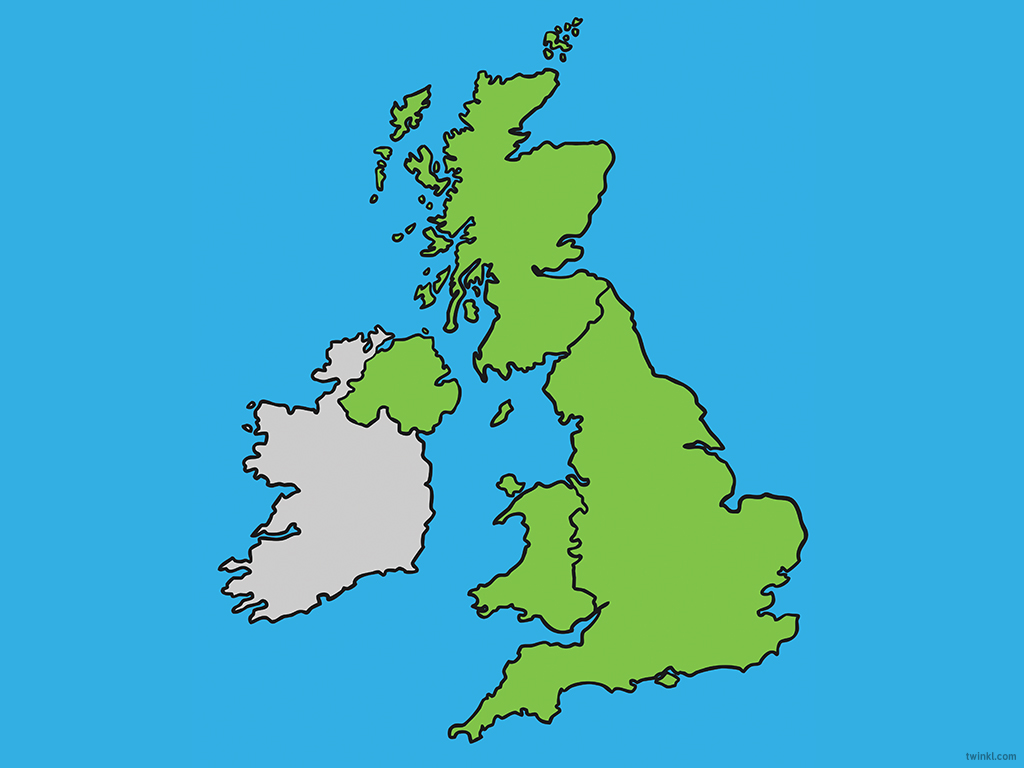 The official name of the UK is ‘The United Kingdom of Great Britain and Northern Ireland’.
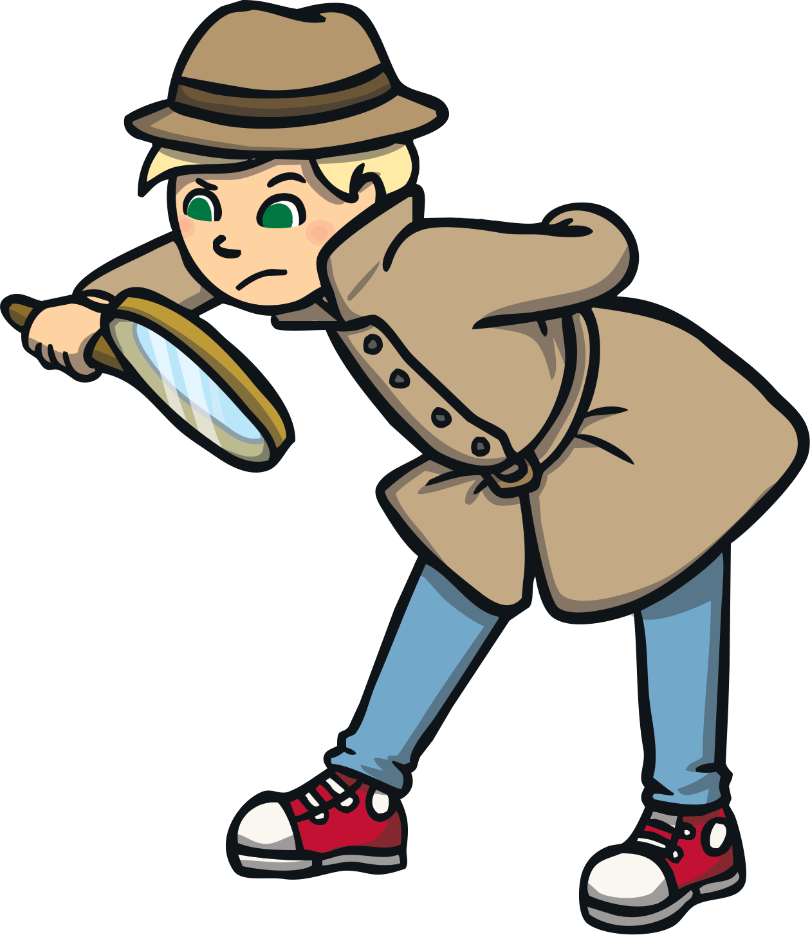 Scotland
Northern
Ireland
England
Wales
History
Did you know … ?
5,000 years ago the UK was covered in thick forest!
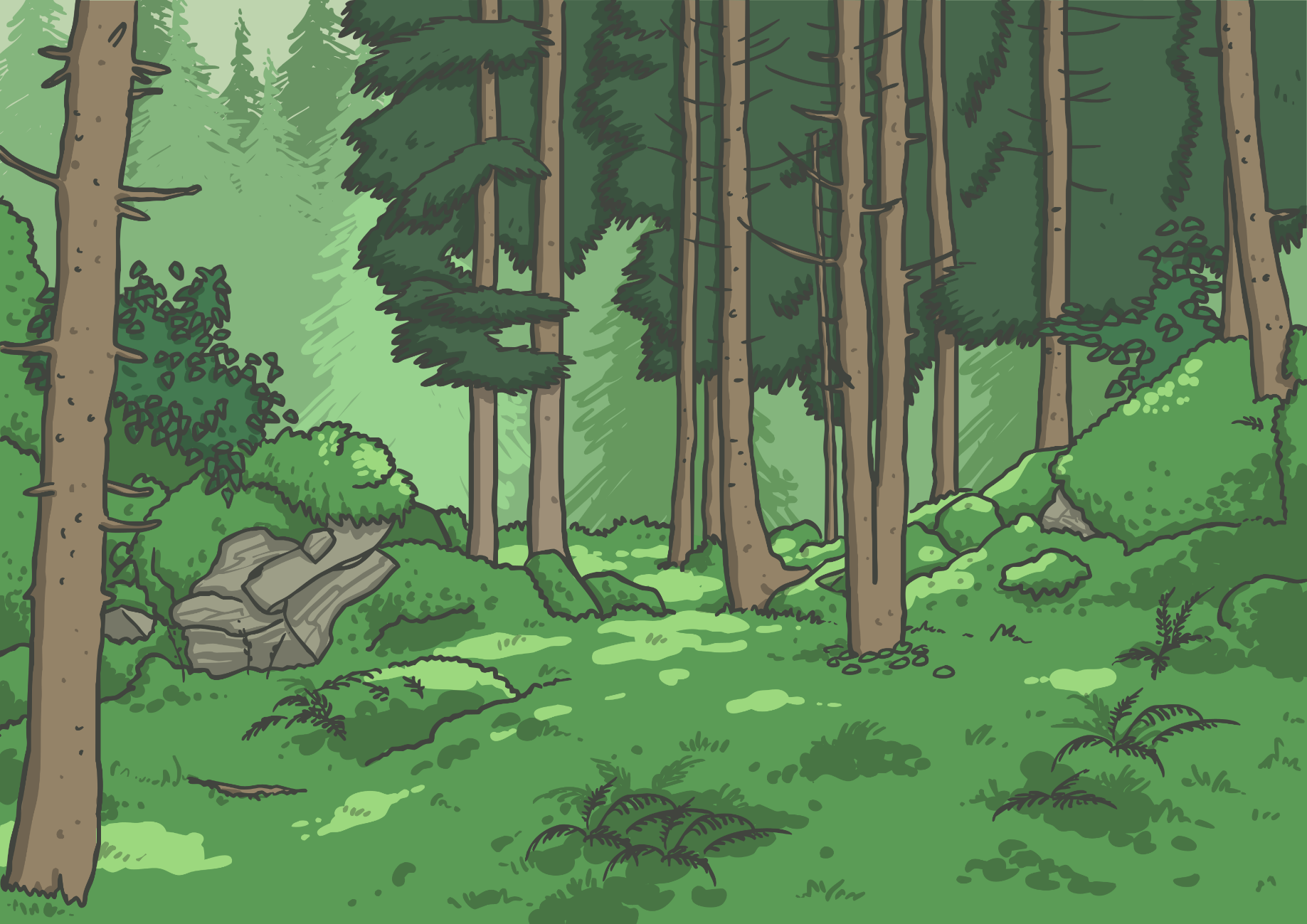 Union Jack
The official flag is the Union Flag, nicknamed the Union Jack.
It was designed to include the English, Scottish, 
Welsh and Northern Irish flags.
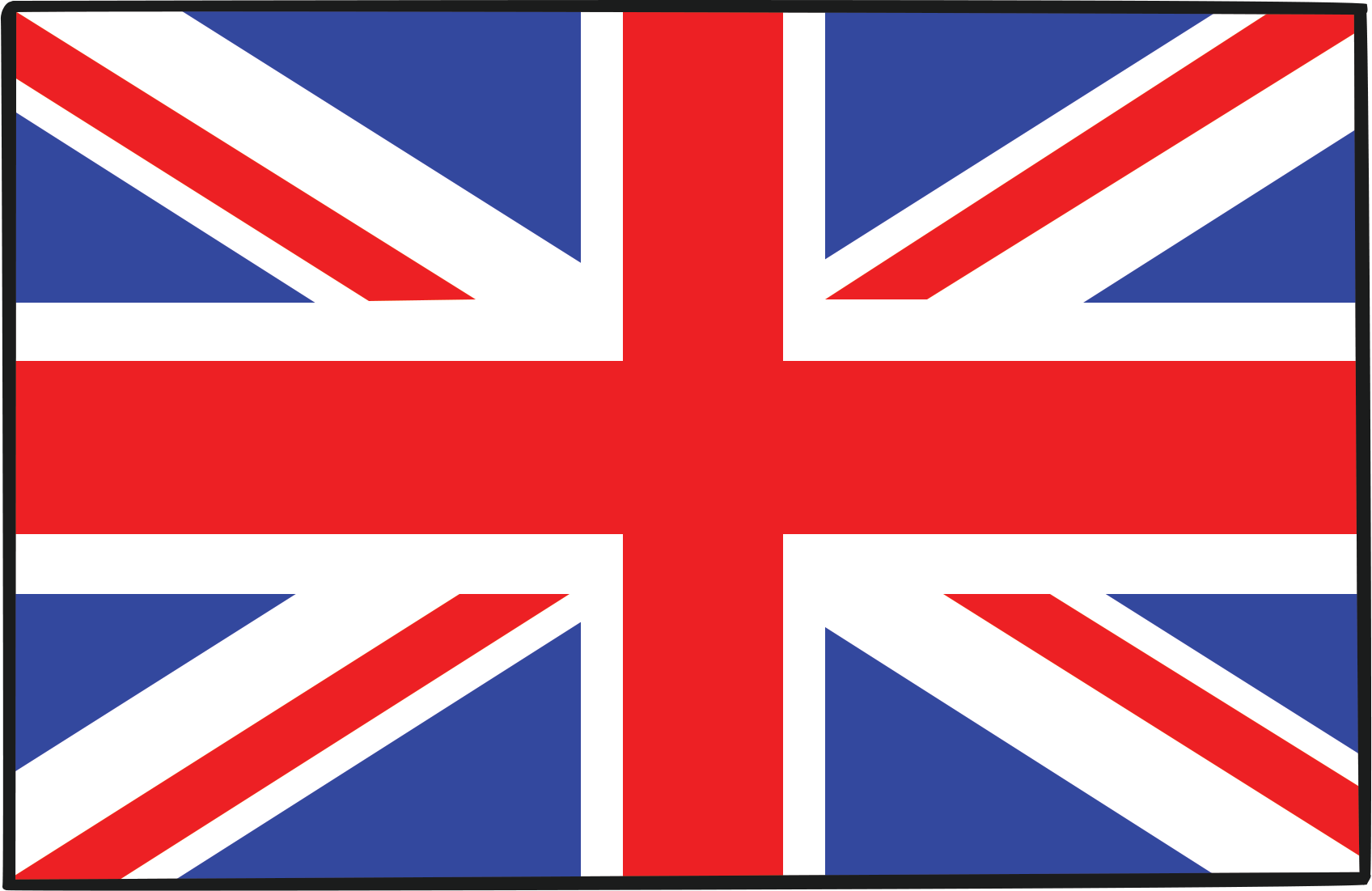 Our Continent - Europe
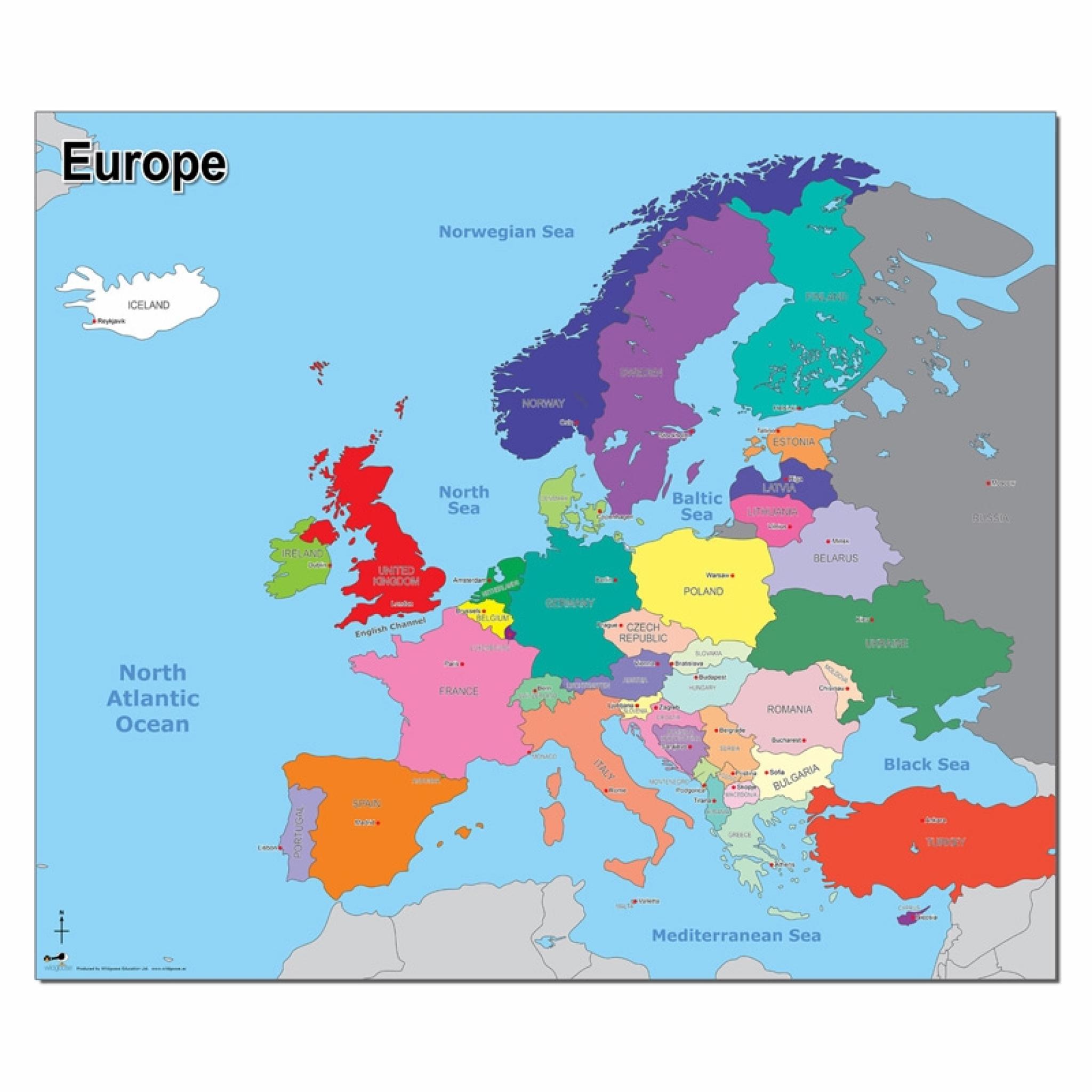 A continent 
is a group of 
countries.
Can you spot 
the United 
Kingdom?
Population
Population is the number of people living in a place.
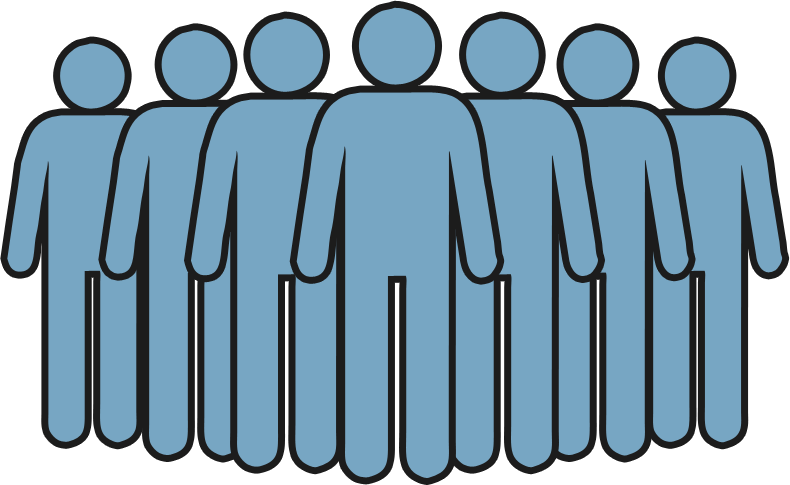 England has the 
largest population 
in the UK.
The population of the whole UK is around 
67 million!
Languages of the UK
The main language spoken in the Kingdom is English.


Did you know… ?
There are 2 official 
Languages in
Wales – Welsh 
As well as
English!
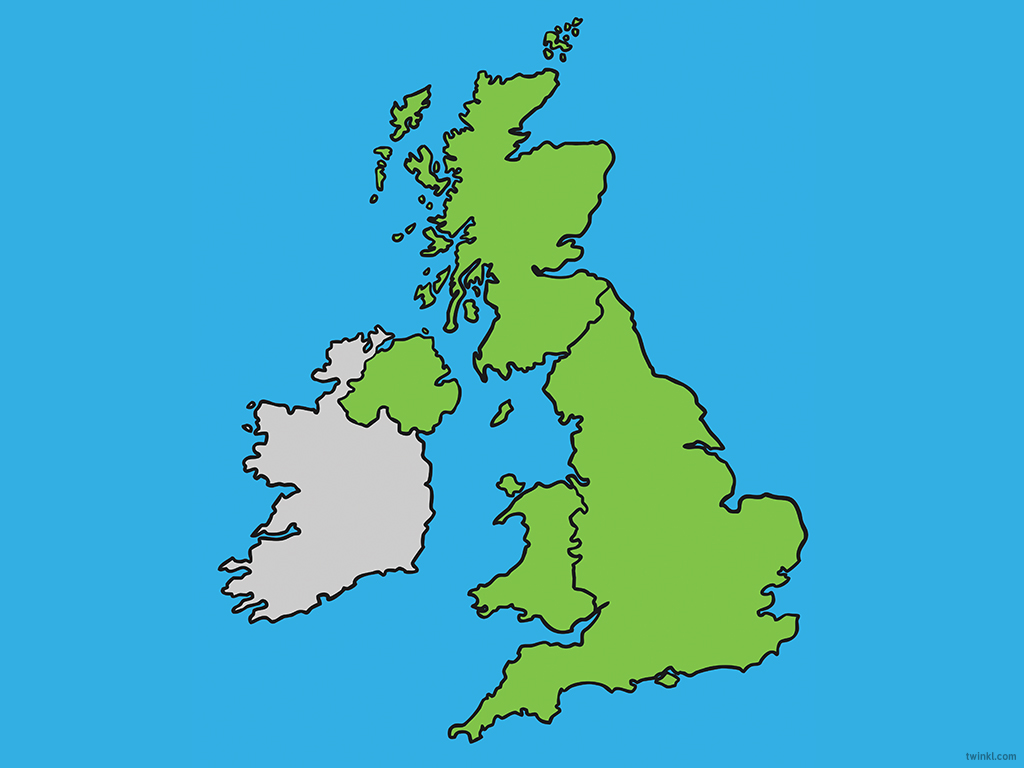 Scotland
Northern
Ireland
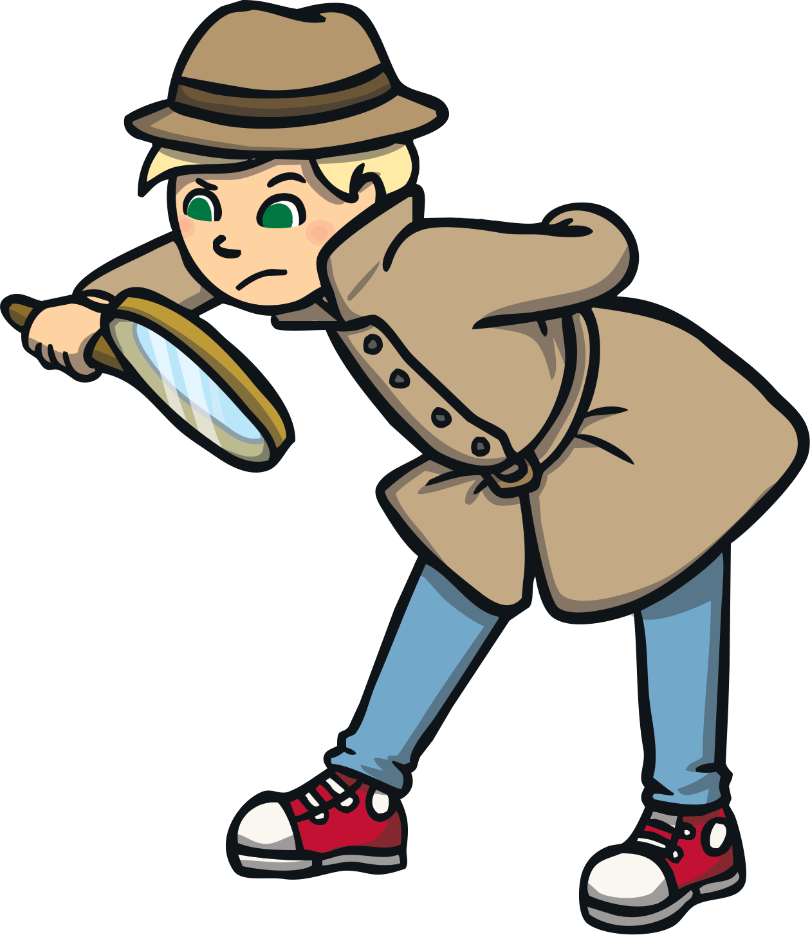 England
Wales
Islands of the United Kingdom
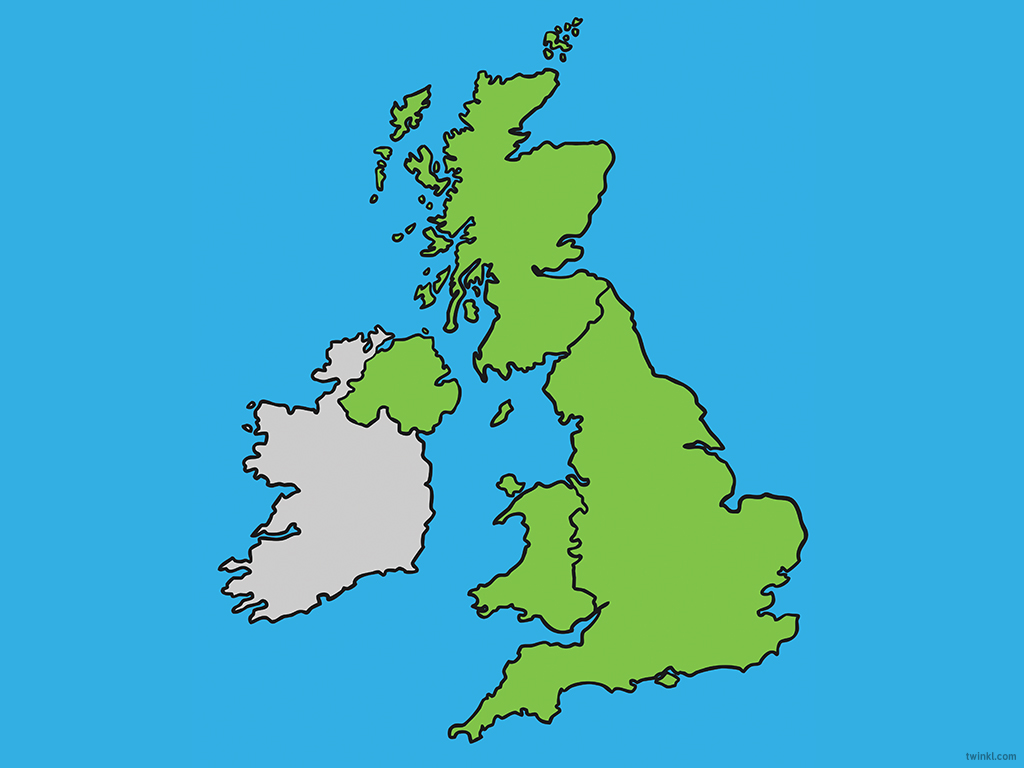 Many small islands belong to the UK, such as the Isle of Wight.
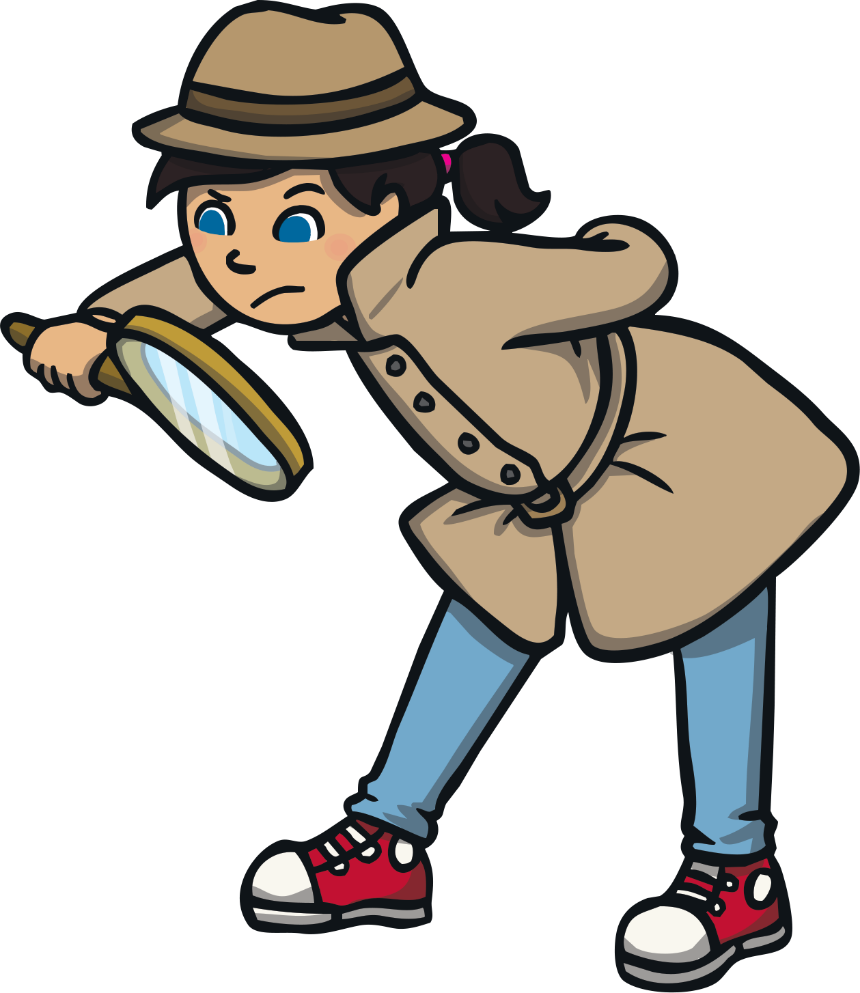 Isle of 
Wight
Currency
Currency means the 
official money of a
country.
The currency in the 
UK is the pound 
(sterling).
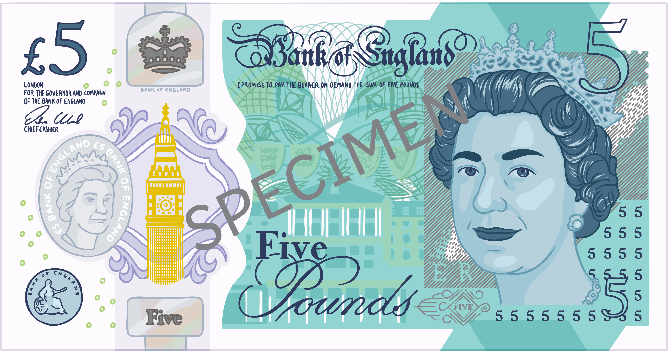 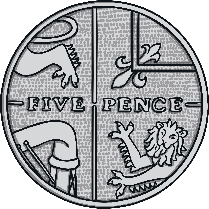 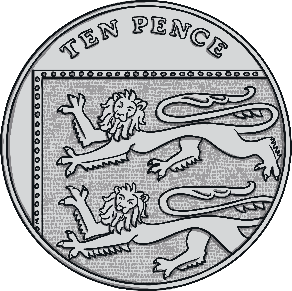 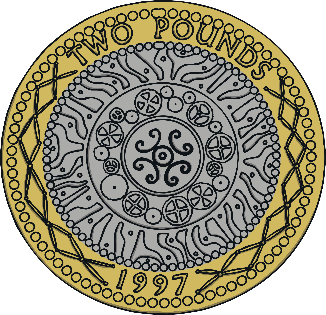 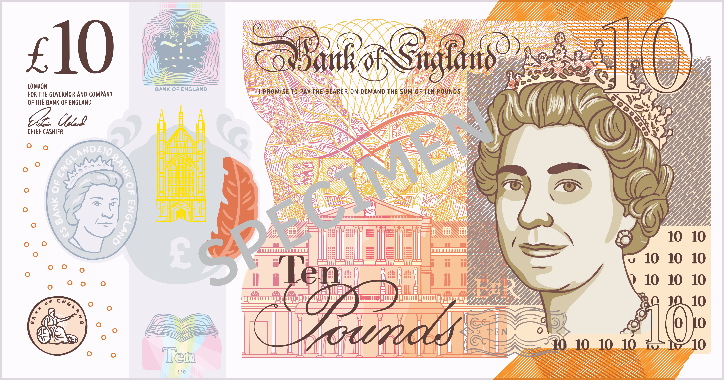 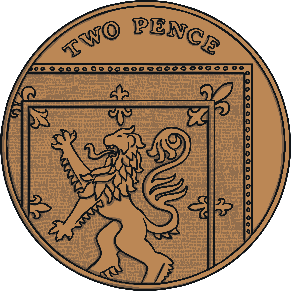 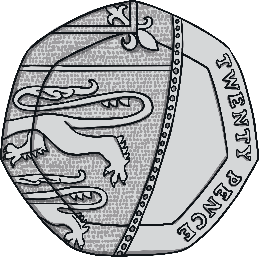 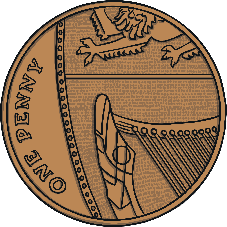 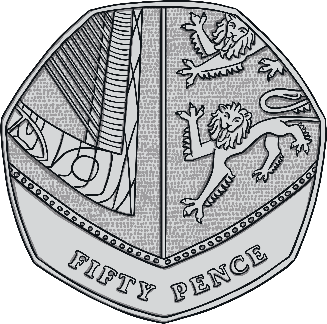 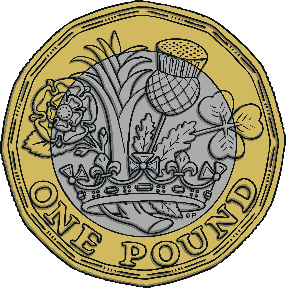 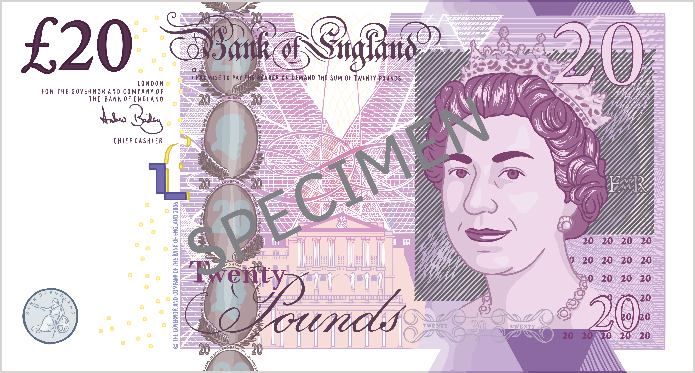 Capital Cities
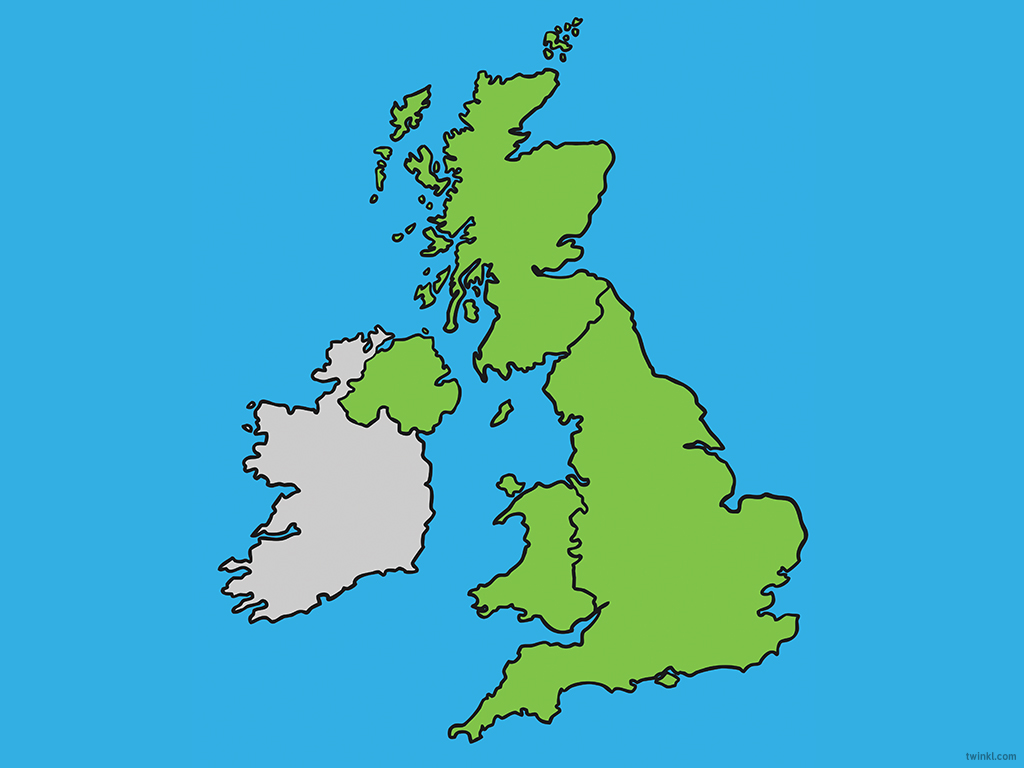 England
London
Scotland
Edinburgh
Edinburgh
Wales
Belfast
Cardiff
Cardiff
London
Northern Ireland
Belfast
London
The capital city of England is London.
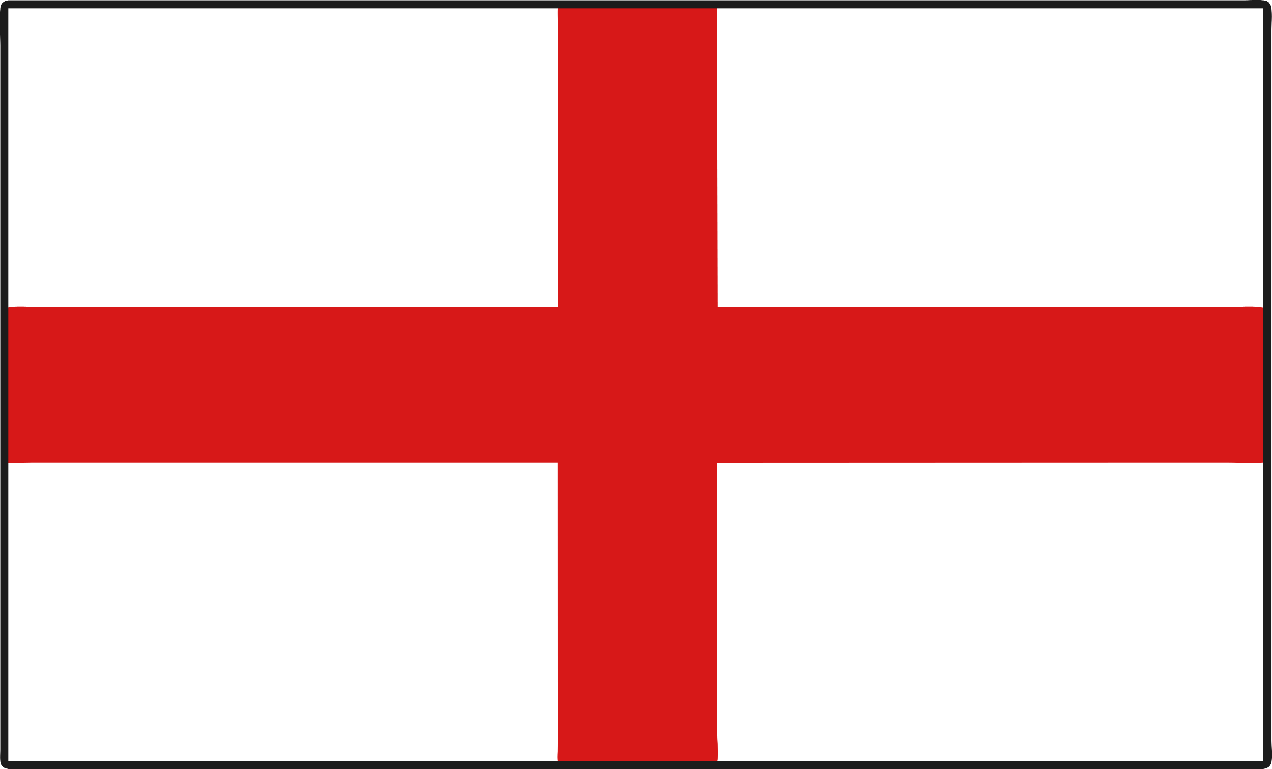 The Great fire of London
In 1666 the Great Fire of London swept through central parts of London. Much of the city had to be rebuilt.
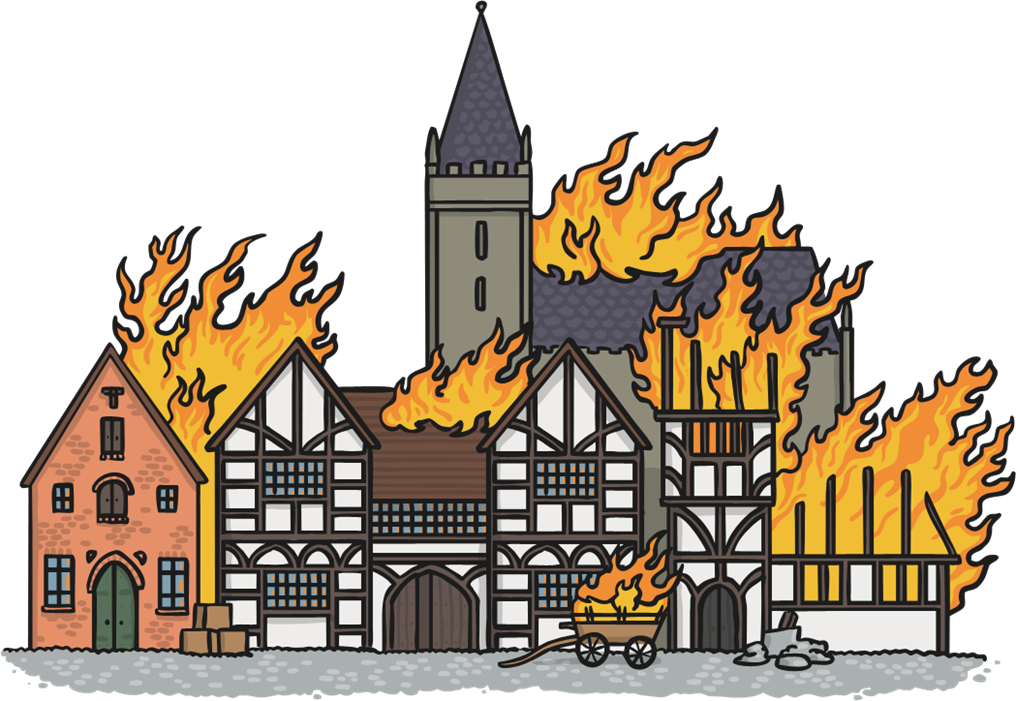 Edinburgh
The capital city of Scotland is Edinburgh.
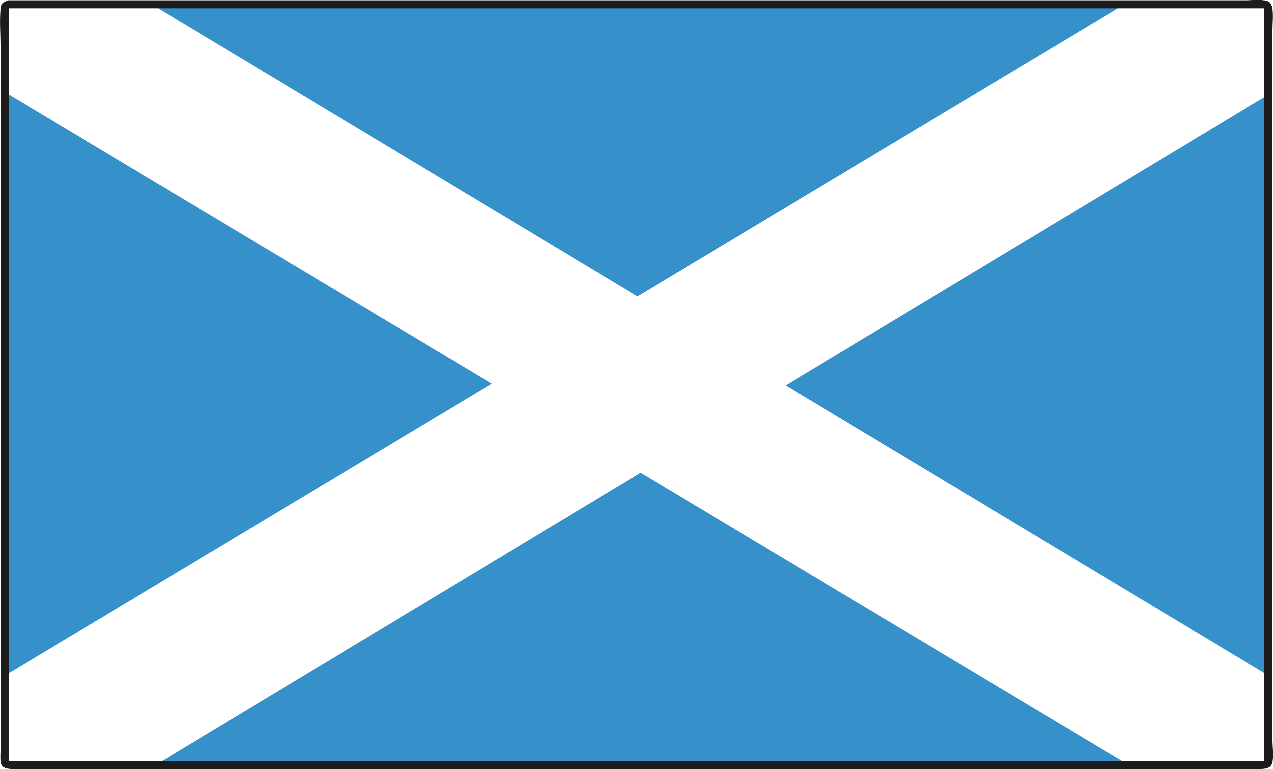 Cardiff
The capital city of Wales is Cardiff.
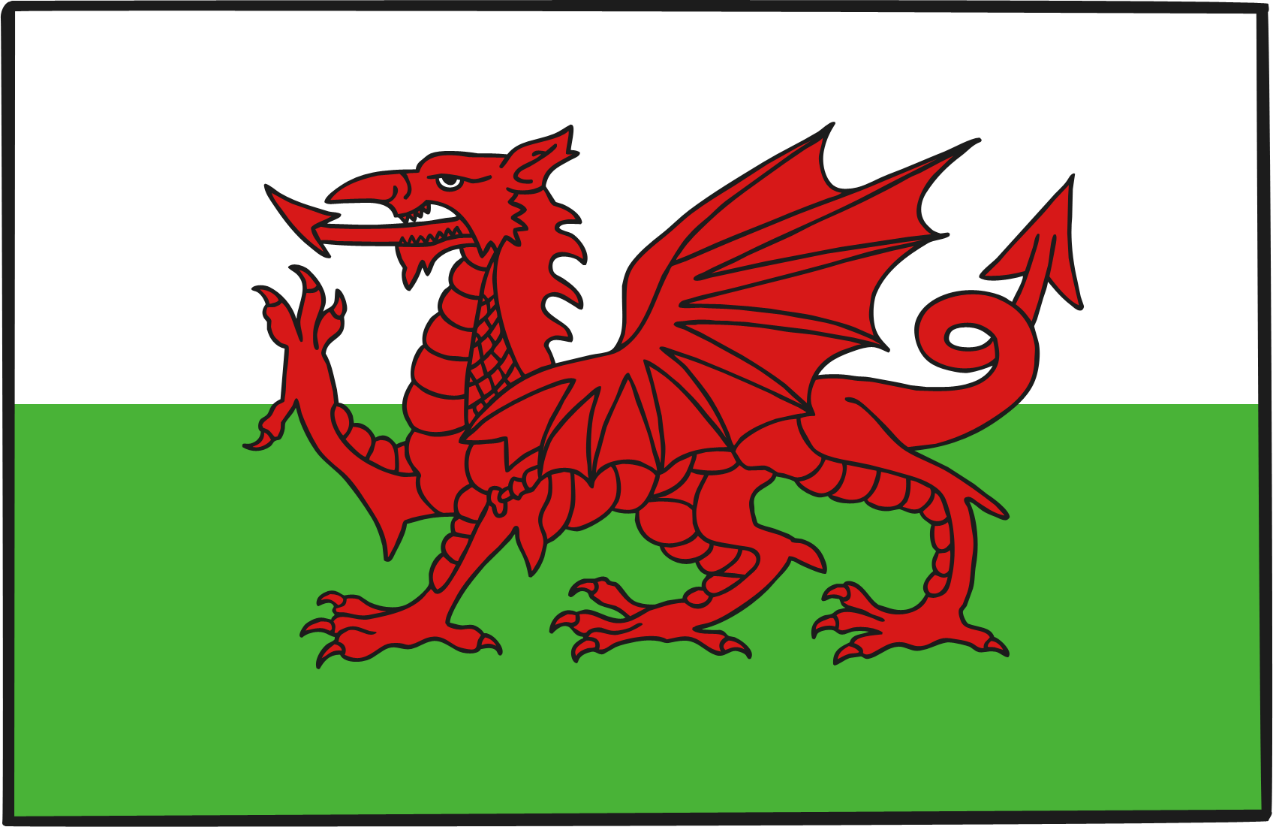 Belfast
The capital city of Northern Ireland is Belfast.
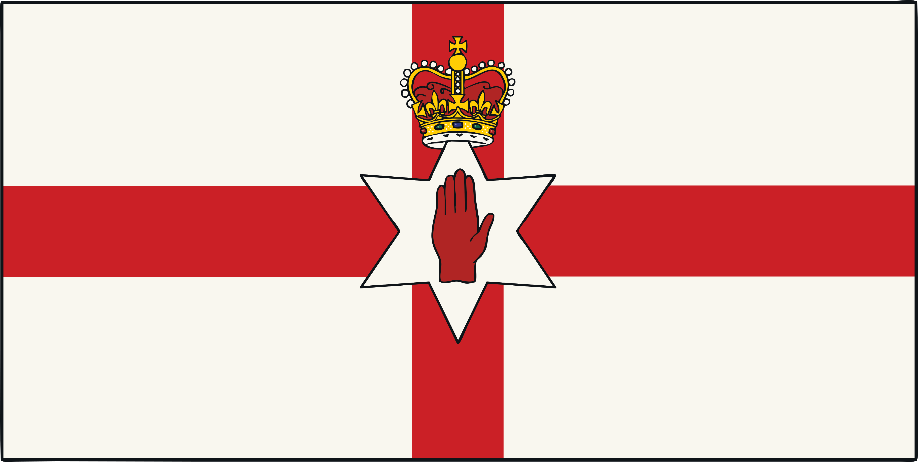 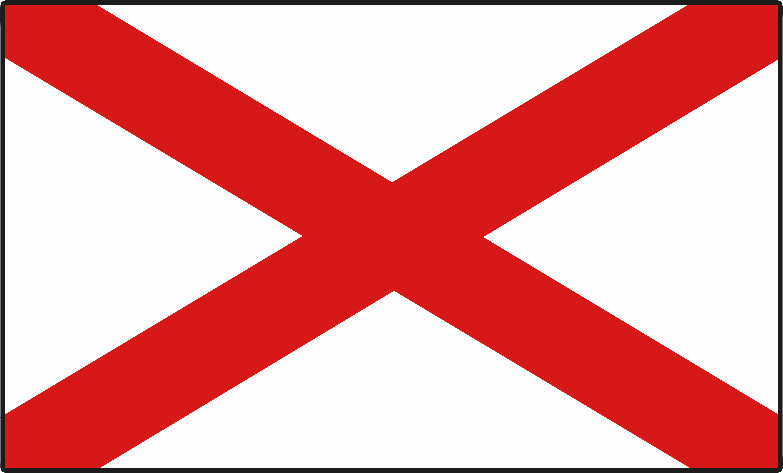 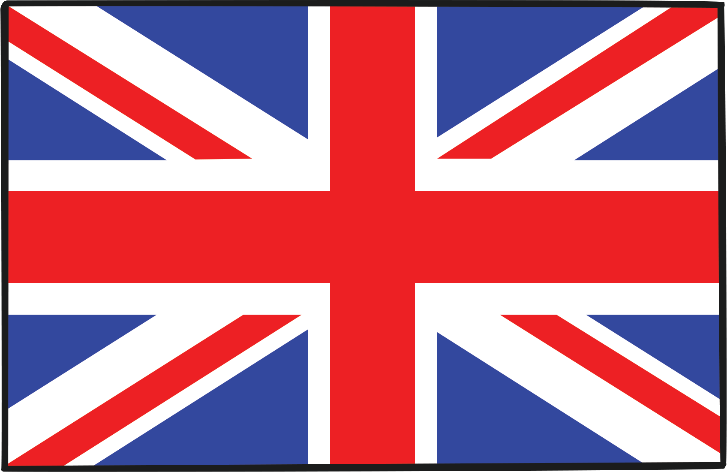